Graphics PipelineHidden Surface
CMSC 435/634
Visibility
We can convert simple primitives to pixels/fragments
How do we know which primitives (or which parts of primitives) should be visible?
Back-face Culling
Polygon is back-facing if
VN > 0
Assuming view is along Z (V=0,0,1)
VN = (0 + 0 + zn)
Simplifying further
If zn > 0, then cull
Works for non-overlapping convex polyhedra
With concave polyhedra, some hidden surfaces will not be culled
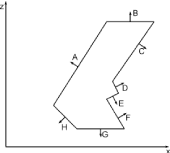 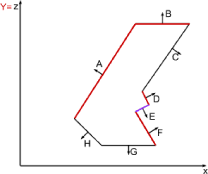 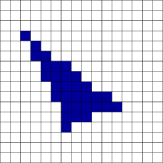 Painter’s Algorithm
First polygon: 
(6,3,10),  (11, 5,10), (2,2,10)

Second polygon:
(1,2,8), (12,2,8), (12,6,8), (1,6,8)


Third polygon:
(6,5,5), (14,5,5), (14,10,5),( 6,10,5)
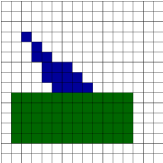 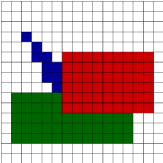 Painter’s Algorithm
Given
List of polygons {P1, P2, …. Pn)
An array of Intensity [x,y]

Begin
Sort polygon list on minimum Z (largest z-value comes first in sorted list)
For each polygon P in selected list do
For each pixel (x,y) that intersects P do
Intensity[x,y] = intensity of P at (x,y)
Display Intensity array
Painter’s Algorithm: Cycles
Which order to scan?
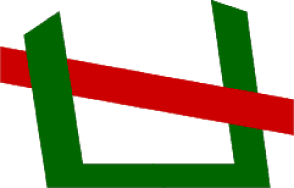 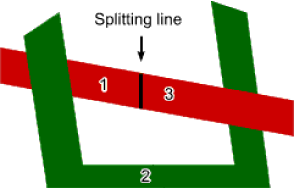 Split along line, then scan 1,2,3
Painter’s Algorithm: Cycles
Which to scan first?
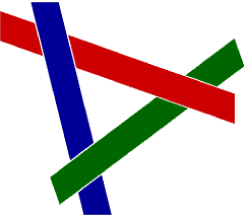 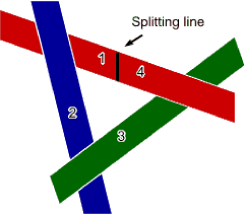 Split along line, then scan 1,2,3,4 (or split another polygon and scan accordingly)
Moral: Painter’s algorithm is fast and easy, except for detecting and splitting cycles and other ambiguities
Depth-sort: Overlapping Surfaces
Assume you have sorted by maximum Z
Then if Zmin > Z’max, the surfaces do not overlap each other (minimax test)
Correct order of overlapping surfaces may be ambiguous. Check it.
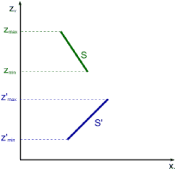 Depth-sort: Overlapping Surfaces
No problem: paint S, then S’
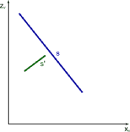 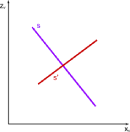 Problem: painting in either order gives incorrect result
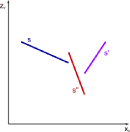 Problem? Naïve order S S’ S”; correct order S’ S” S
Depth-sort: Order Ambiguity
Bounding rectangles in xy plane do not overlap	
Check overlap in x
x’min > xmax or xmin > x’max -> no overlap
Check overlap in y
y’min > ymax or ymin > y’max -> no overlap

Surface S is completely behind S’ relative to viewing direction.
Substitute all vertices of S into plane equation for S’, if all are “inside” ( < 0), then there is no ambiguity
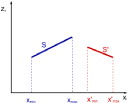 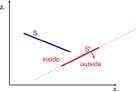 Depth-sort: Order Ambiguity
3.	Surface S’ is completely in front S relative to viewing direction.	
Substitute all vertices of S’ into plane equation for S, if all are “outside” ( >0), then there is no ambiguity
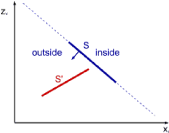 Binary Space Partitioning
Building a BSP Tree
Use pgon 3 as root, split on its plane
Pgon 5 split into 5a and 5b
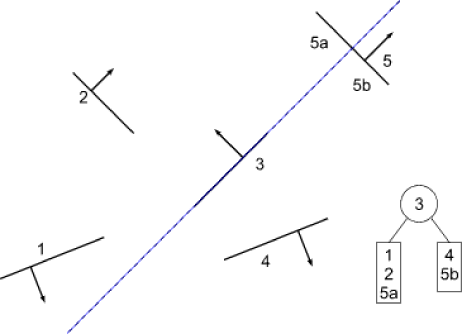 Building a BSP Tree
Split left subtree at pgon 2
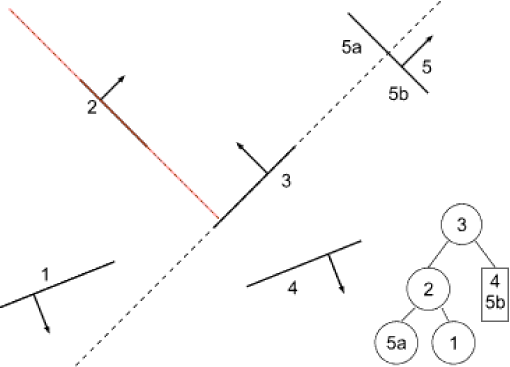 Building a BSP Tree
Split right subtree at pgon 4
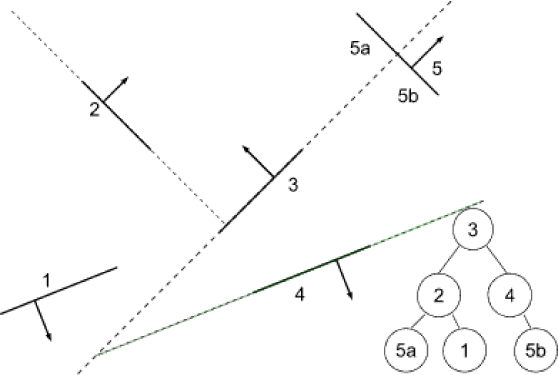 Building a BSP Tree
Alternate tree if splits are made at 5, 4, 3, 1
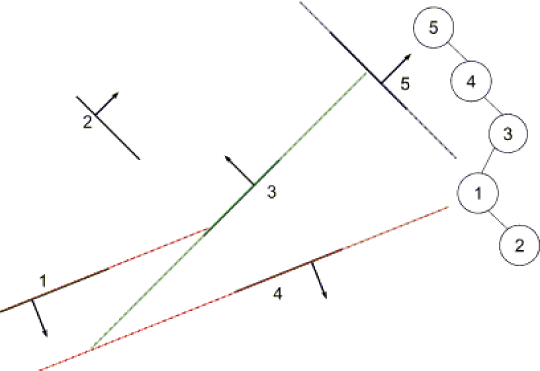 BSP Tree: Building the Tree
BSPTree MakeBSP ( Polygon list ) {
   if ( list is empty ) return null
   else {
      root = some polygon ; remove it from the list
      backlist = frontlist = null
      for ( each remaining polygon in the list ) {
         if ( p in front of root )
	    	addToList ( p, frontlist )
	 	   else if ( p in back of root )
	    	addToList ( p, backlist )
	 	   else {
	    	splitPolygon (p,root,frontpart,backpart)
	    	addToList ( frontpart, frontlist )
	    	addToList ( backpart, backlist )
	    	}
  		 }
   return (combineTree(MakeBSP(frontlist),root,
                              MakeBSP(backlist)))
   }
}
BSP Tree: Displaying the Tree
DisplayBSP ( tree )
{
   if ( tree not empty ) {
      if ( viewer in front of root ) {
         DisplayBSP ( tree -> back )
	 DisplayPolygon ( tree -> root )
	 DisplayBSP ( tree -> front )
      }
      else {
         DisplayBSP ( tree -> front )
	 DisplayPolygon ( tree -> root )
	 DisplayBSP ( tree -> back )
      }
   }
}
BSP Tree Display
Built BSP tree structure
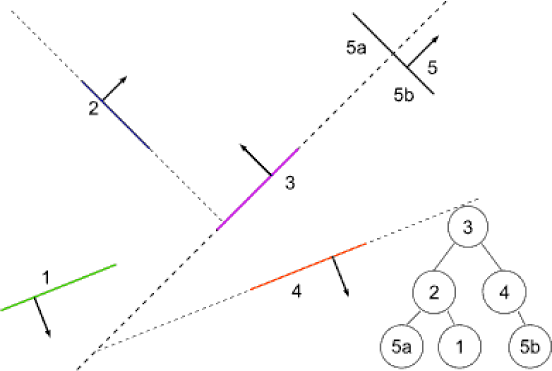 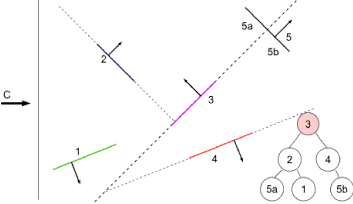 BSP Tree Display
C in front of 3
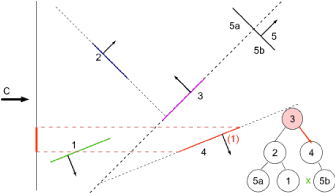 BSP Tree Display
C in front of 3
		(<3) C behind 4
			(>4) none
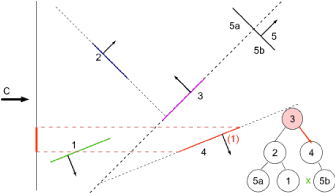 BSP Tree Display
C in front of 3
		(<3) C behind 4
			(>4) none
			(=4) display 4
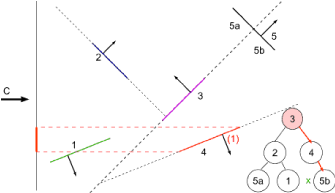 BSP Tree Display
C in front of 3
		(<3) C behind 4
			(>4) none
			(=4) display 4
			(<4)  display 5b
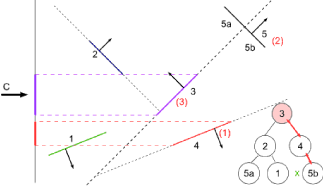 BSP Tree Display
C in front of 3
		(<3) C behind 4
			(>4) none
			(=4) display 4
			(<4)  display 5b
		(=3) display 3
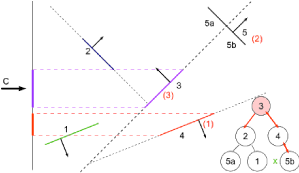 BSP Tree Display
C in front of 3
		(<3) C behind 4
			(>4) none
			(=4) display 4
			(<4)  display 5b
		(=3) display 3
		(>3) C behind 2
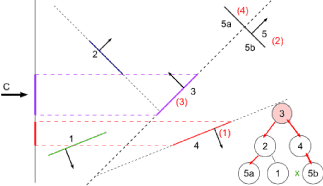 BSP Tree Display
C in front of 3
		(<3) C behind 4
			(>4) none
			(=4) display 4
			(<4)  display 5b
		(=3) display 3
		(>3) C behind 2
			(>2) display 5a
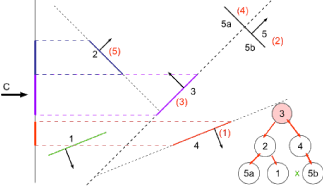 BSP Tree Display
C in front of 3
		(<3) C behind 4
			(>4) none
			(=4) display 4
			(<4)  display 5b
		(=3) display 3
		(>3) C behind 2
			(>2) display 5a
			(=2) display 2
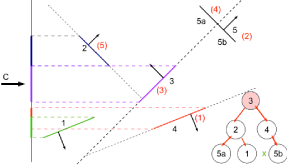 BSP Tree Display
C in front of 3
		(<3) C behind 4
			(>4) none
			(=4) display 4
			(<4)  display 5b
		(=3) display 3
		(>3) C behind 2
			(>2) display 5a
			(=2) display 2
			(<2) display 1
Scanline Algorithm
Simply problem by considering only one scanline at a time
intersection of 3D scene with plane through scanline
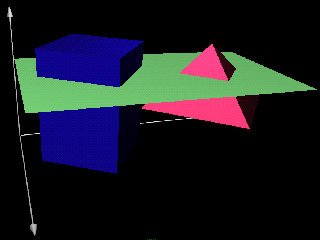 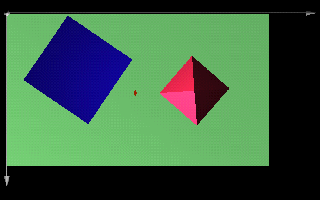 Scanline Algorithm
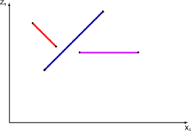 Consider xz slice

Calculate where visibility can change


Decide visibility in each span
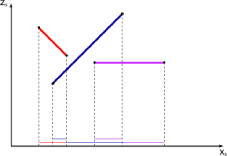 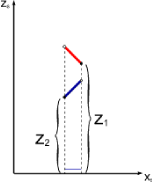 Scanline Algorithm
Sort polygons into sorted surface table (SST) based on first Y
Initialize y and active surface table (AST)
Y = first nonempty scanline
AST = SST[y]
Repeat until AST and SST are empty
Identify spans for this scanline (sorted on x)
For each span
	determine visible element (based on z)
	fill pixel intensities with values from element
Update AST
	remove exhausted polygons
	y++
	update x intercepts
	resort AST on x
	add entering polygons
Display Intensity array
Scanline Visibility Algorithm
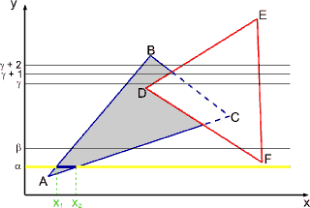 Scanline 
AST: ABC
Spans
0 -> x1
x1 -> x2
x2 -> max
background
ABC
background
Scanline Visibility Algorithm
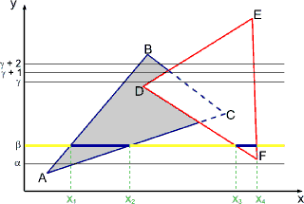 Scanline 
AST: ABC DEF
Spans
0 -> x1
x1 -> x2
x2 -> x3
x3 -> x4
x4-> max
background
ABC
background
DEF
background
Scanline Visibility Algorithm
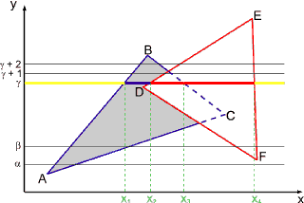 Scanline 
AST: ABC DEF
Spans
0 -> x1
x1 -> x2
x2 -> x3
x3 -> x4
x4-> max
background
ABC
DEF
DEF
background
Scanline Visibility Algorithm
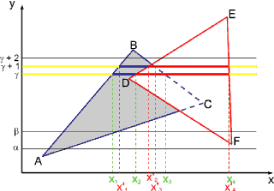 Scanline  + 1
Spans
0 -> x1
x1 -> x2
x2 -> x3
x3 -> x4
x4-> max
background
ABC
DEF
DEF
background
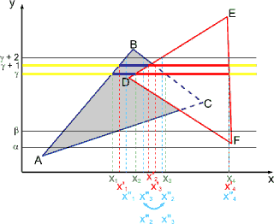 Scanline  + 2
Spans
0 -> x1
x1 -> x2
x2 -> x3
x3 -> x4
x4-> max
background
ABC
background
DEF
background
Characteristics of Scanline Algorithm
Good
Little memory required
Can generate scanlines as required
Can antialias within scanline
Fast
Simplification of problem simplifies geometry
Can exploit coherence
Bad
Fairly complicated to implement
Difficult to antialias between scanlines
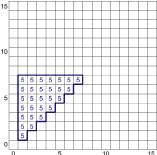 Z-Buffer
First polygon
(1, 1, 5), (7, 7, 5), (1, 7, 5)
scan it in with depth
Second polygon
(3, 5, 9), (10, 5, 9), (10, 9, 9), (3, 9, 9)
Third polygon
(2, 6, 3), (2, 3, 8), (7, 3, 3)
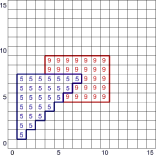 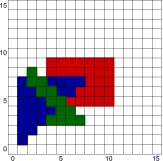 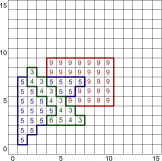 Z-Buffer Algorithm
Originally Cook, Carpenter, Catmull
Given 
List of polygons {P1, P2, …., Pn}
An array z-buffer[x,y] initialized to +infinity
An array Intensity[x,y]

Begin
For each polygon P in selected list do
For each pixel (x,y) that intersects P do
Calculate z-depth of P at (x,y)
If z-depth < z-buffer[x,y] then
Intensity[x,y] = intensity of P at (x,y)
Z-buffer[x,y] = z-depth
Display Intensity array
Z-Buffer Characteristics
Good
Easy to implement
Requires no sorting of surfaces
Easy to put in hardware
Bad
Requires lots of memory (about 9MB for 1280x1024 display)
Can alias badly (only one sample per pixel)
Cannot handle transparent surfaces
A-Buffer Method
Basically z-buffer with additional memory to consider contribution of multiple surfaces to a pixel
Need to store
Color (rgb triple)
Opacity
Depth
Percent area covered
Surface ID
Misc rendering parameters
Pointer to next
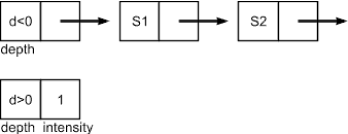 Taxonomy of Visibility Algorithms
Ivan Sutherland -- A Characterization of Ten Hidden Surface Algorithms
Basic design choices
Space for operations
Object 
Image
Object space
Loop over objects
Decide the visibility of each
Timing of object sort
Sort-first
Sort-last
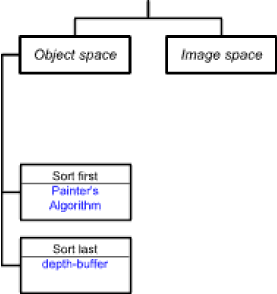 Taxonomy of Visibility Algorithms
Image space
Loop over pixels
Decide what’s visible at each
Timing of sort at pixel
Sort first
Sort last
Subdivide to simplify
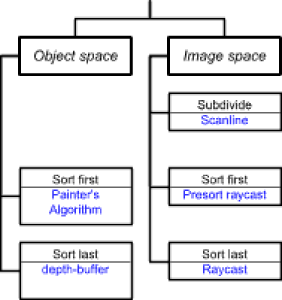 Taxonomy Revisted
Another dimension
Point-sampling
continuous
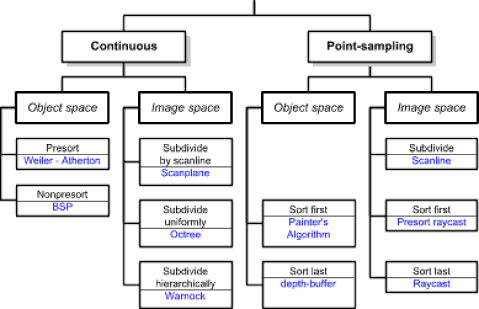